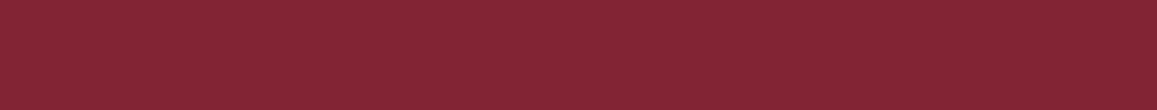 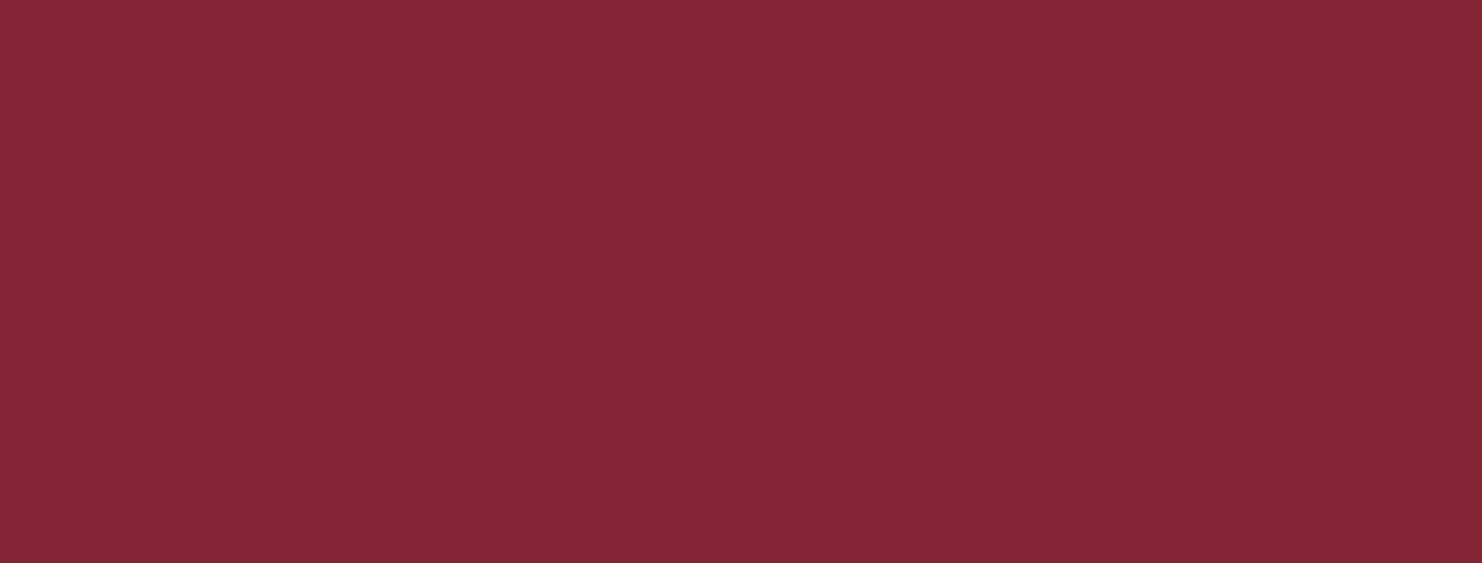 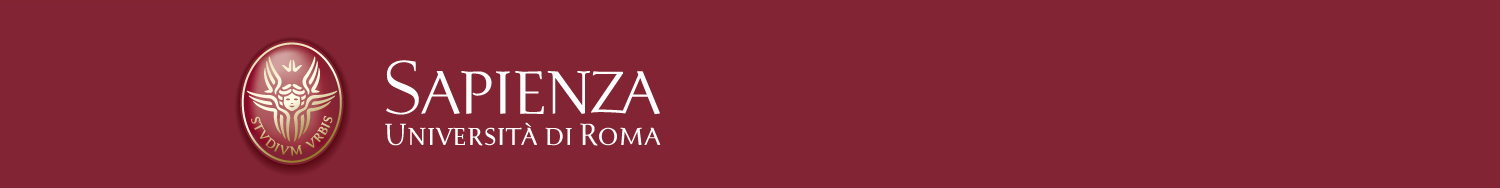 LEZIONE 19 B DOLORE ONCOLOGICO E CURE PALLIATIVE
INFERMIERISTICA DELLE CRONICITA’ E DISABILITA’

Docente Prof.ssa Carla Zenobi
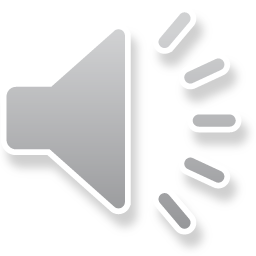 DOLORE ONCOLOGICO
Esiste un’elevata prevalenza di dolore nei pazienti oncologici.
Il dolore oncologico può essere definito nocicettivo e neuropatico
La causa più frequente di dolore oncologico sono le metastasi ossee.

Il dolore oncologico è distinto in tre diverse condizioni:
Episodico intenso    –    si presenta in aggiunta al dolore oncologico sottostante.   E’ molto più intenso rispetto al livello solito percepito
              
     Incidente         –           è causato da attività accidentali, come camminare, sollevare pesi, salire scale, lavarsi e vestirsi

End of dose failure   –       si ha quando gli effetti terapeutici dell’analgesia prescritta al paziente calano prima della successiva dose. 
E’ un indicatore che la terapia di controllo 
del dolore del paziente dovrebbe essere revisionata
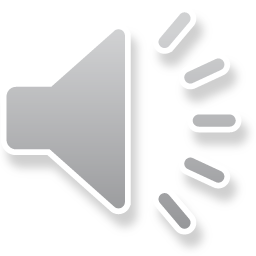 Titolo Presentazione
16/04/2020
Pagina 2
LE CURE PALLIATIVE
Le Cure Palliative (dal latino palliare: mascherare o coprire con un mantello), secondo la definizione dell’OMS, costituiscono

“    un approccio volto a migliorare il più possibile la qualità della vita di persone colpite da malattie inguaribili e delle loro famiglie, attraverso la prevenzione e il sollievo dalla sofferenza «per mezzo di una identificazione precoce e di un ottimale trattamento del dolore e delle altre problematiche di natura fisica, psicosociale e spirituale”.
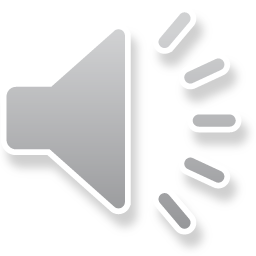 Titolo Presentazione
16/04/2020
Pagina 3
LE CURE PALLIATIVE
Esse, quindi:
affermano la vita e considerano la morte come un evento naturale
non accelerano né ritardano la morte, nulla hanno a che vedere con qualsiasi forma di accanimento terapeutico o di eutanasia
provvedono al sollievo dal dolore e dagli altri disturbi
integrano agli aspetti sanitari, gli aspetti psicologici, sociali e spirituali dell’assistenza
offrono un sistema di supporto alla famiglia sia durante le fasi della malattia, sia durante il lutto
possono essere applicate precocemente nella malattia, in combinazione con le misure che tendono a prolungare la vita, come per esempio la chemioterapia e la radioterapia
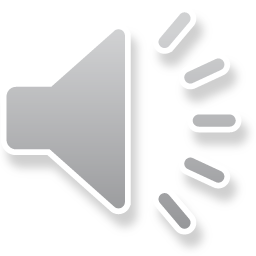 Titolo Presentazione
16/04/2020
Pagina 4
LE CURE PALLIATIVE
La legge 38 del 15 marzo 2010 tutela il diritto del cittadino ad accedere alle Cure Palliative e alla Terapia del dolore.

Le cure palliative vengono definite dalla normativa come 
“l’insieme degli interventi terapeutici, diagnostici e assistenziali, rivolti sia alla persona malata sia al suo nucleo familiare, finalizzati alla cura attiva e totale dei pazienti la cui malattia di base, caratterizzata da un’inarrestabile evoluzione e da una prognosi infausta, non risponde più a trattamenti specifici”.

 La normativa è dettata  dalla necessità di
    “identificare un ambito di specializzazione degli interventi terapeutici, diagnostici ed assistenziali, senza circoscrivere l’accesso a determinate categorie di malati, né limitare i tempi o le fasi patologiche di accesso“
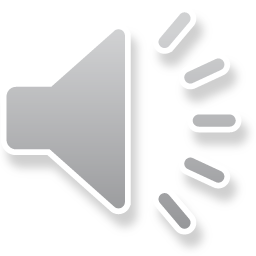 Titolo Presentazione
16/04/2020
Pagina 5
LE CURE PALLIATIVE
Le cure palliative ospedaliere sono previste dal documento della Conferenza Stato Regioni del 25 luglio 2012 sui requisiti minimi e le modalità organizzative necessari per l’accreditamento delle strutture di assistenza ai malati in fase terminale e delle unità di cure palliative e della terapia del dolore. 
Tale documento prevede il diritto d’accesso alle cure palliative per qualsiasi patologia ad andamento cronico ed evolutivo durante tutto il suo decorso.
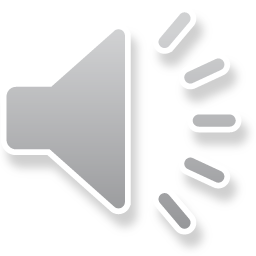 Titolo Presentazione
16/04/2020
Pagina 6
LE CURE PALLIATIVE
L’approccio palliativo è garantito per tutti i malati durante l'intero percorso di cura, in funzione dei bisogni e in integrazione con le specifiche fasi di cura delle malattie croniche evolutive. Le cure palliative in ospedale, erogate sia in fase precoce o simultanea, sia in fase di fine vita, sono caratterizzate da:
consulenza palliativa, assicurata da un'equipe medico-infermieristica con specifica competenza ed esperienza
prestazioni in ospedalizzazione in regime diurno o, comunque, erogate in modalità alternative previste all'interno del sistema organizzativo regionale
attività ambulatoriale
degenza in hospice qualora tale struttura sia presente nell'ospedale stesso
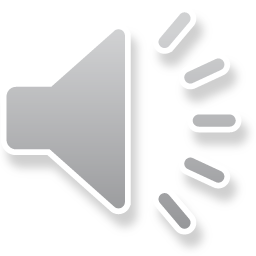 Titolo Presentazione
16/04/2020
Pagina 7
LE CURE PALLIATIVE
Le cure palliative, quindi, sono quell'insieme di cure, non solo farmacologiche, volte a migliorare il più possibile la qualità della vita sia del malato in fase terminale che della sua famiglia.
Sebbene non sia sempre possibile prevederlo con certezza, le persone sono considerate prossime alla fine della loro vita quando si ritiene probabile che la morte si verifichi nell’arco di 12 mesi.
La fase terminale è una condizione irreversibile in cui la malattia non risponde più alle terapie che hanno come scopo la guarigione ed è caratterizzata da una progressiva perdita di autonomia della persona e dal manifestarsi di disturbi (sintomi) sia fisici, ad esempio il dolore, che psichici. In queste condizioni, il controllo del dolore e degli altri disturbi, dei problemi psicologici, sociali e spirituali assume importanza primaria.
Lo scopo delle cure palliative non è quello di accelerare né di ritardare la morte, ma di preservare la migliore qualità della vita possibile fino alla fine.
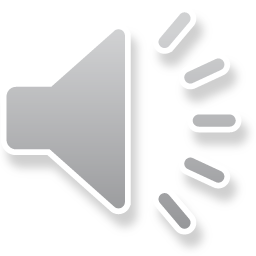 Titolo Presentazione
16/04/2020
Pagina 8
LE CURE PALLIATIVE
Le cure palliative non possono prescindere da una terapia del dolore che spesso si associa alla cura della persona che sta affrontando l'ultimo periodo della sua vita. Vengono quindi utilizzati sia metodi farmacologici contro il dolore che non farmacologici di supporto (psicologici, cognitivi, comportamentali, agopuntura, massaggio, fisioterapia, terapia occupazionale, meditazione, terapie artistiche, musicoterapia…). 
Il dolore è, infatti, fra tutti i sintomi, quello che più mina l'integrità fisica e psichica del malato e che più angoscia e preoccupa i familiari, con un notevole impatto sulla loro qualità della vita.
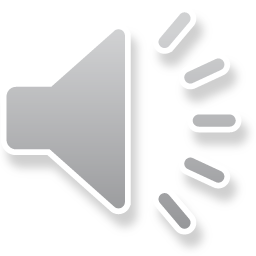 Titolo Presentazione
16/04/2020
Pagina 9
LE CURE PALLIATIVE
Esiste in Italia una Rete di cure palliative: “La Rete Locale di Cure Palliative che consiste in una aggregazione funzionale e integrata delle attività di cure palliative erogate in ospedale, in hospice, a domicilio e in altre strutture residenziali, in un ambito territoriale definito a livello regionale”.
 Le strutture residenziali per anziani o disabili garantiscono le cure palliative ai propri ospiti anche avvalendosi delle Unità di Cure Palliative Domiciliari territorialmente competenti.
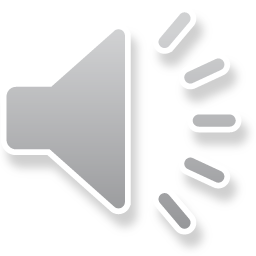 Titolo Presentazione
16/04/2020
Pagina 10
LE CURE PALLIATIVE
Per accedere alla Rete locale di cure palliative le procedure variano da regione a regione.
Ovunque però ci si può rivolgere a:
medico di medicina generale (medico di famiglia)
medici specialisti ospedalieri
ASL di riferimento
associazioni di volontariato
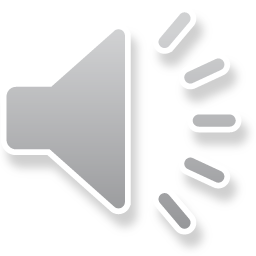 Titolo Presentazione
16/04/2020
Pagina 11
LE CURE PALLIATIVE
Le cure palliative domiciliari consistono nella presa in carico del malato e della sua famiglia direttamente a casa. Sono costituite da prestazioni professionali di tipo medico, infermieristico, riabilitativo, sociale e psicologico, da assistenza farmaceutica e accertamenti diagnostici. Tali cure prevedono la pronta disponibilità medica nelle 24 ore e vengono erogate, con interventi programmati ed articolati sui sette giorni, da una squadra (équipe) di professionisti esperti delle Unità di Cure Palliative (UCP) in collaborazione con il medico di medicina generale.
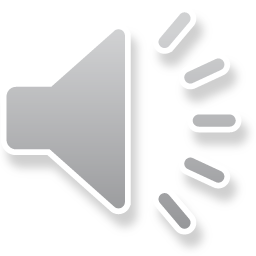 Titolo Presentazione
16/04/2020
Pagina 12
LE CURE PALLIATIVE
Le condizioni necessarie per accedere alle cure palliative a domicilio sono:
consenso alle cure domiciliari
indicazioni, in persone in fase avanzata di malattia, al trattamento di tipo palliativo per migliorare la qualità di vita e i disturbi (sintomi)
ambiente abitativo e familiare adatto
livello di complessità ed intensività delle cure compatibili con l’ambiente domestico
disponibilità della famiglia a collaborare

Le cure palliative domiciliari vengono attivate in seguito alla richiesta del medico di medicina generale (per le persone che si trovano a casa) o alla dimissione protetta da parte di un reparto ospedaliero
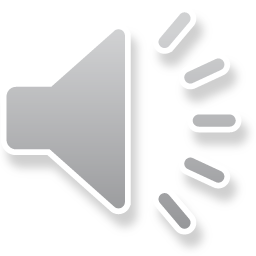 Titolo Presentazione
16/04/2020
Pagina 13
LE CURE PALLIATIVE
L’hospice è un luogo d’accoglienza e ricovero finalizzato a offrire le migliori cure palliative alle persone malate e ai loro familiari qualora non possano essere effettuate a domicilio.Si tratta di un luogo d’accoglienza e ricovero, nel quale la persona viene accompagnata nelle ultime fasi della vita con un adeguato sostegno medico, psicologico e spirituale affinché le viva con dignità nel modo meno traumatico e doloroso possibile.

All'interno dell'hospice operano diversi professionisti riuniti in squadra (équipe). L’equipe è costituita da medico, psicologo, infermiere, assistente sociale, assistente spirituale, assistente occupazionale e personale volontario con il delicato compito di ascoltare e supportare per cogliere ogni aspettativa, desiderio e speranza del malato e della sua famiglia
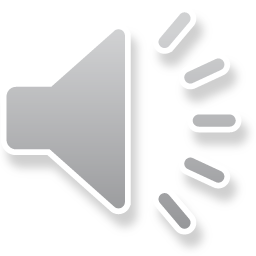 Titolo Presentazione
16/04/2020
Pagina 14
LE CURE PALLIATIVE
Gli hospice possono essere gestiti direttamente dalle Aziende sanitarie o da associazioni di volontariato no profit accreditate presso le Aziende sanitarie locali. Al loro interno sono erogate sia prestazioni di ricovero diurno (Day Hospital e Day Hospice) che di ricovero residenziale. Sono tipicamente costituiti da camere singole con bagno privato, dotate di una poltrona-letto per l’eventuale presenza di un accompagnatore anche durante la notte. Ogni camera è dotata di confort quali aria condizionata, televisione e frigorifero. Il malato stesso, se lo desidera, può personalizzare la camera con oggetti di arredamento portati dalla propria casa.
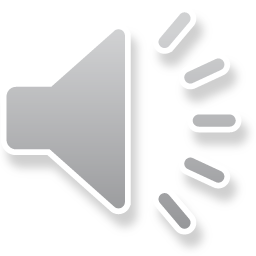 Titolo Presentazione
16/04/2020
Pagina 15
LE CURE PALLIATIVE
L’assistenza nell'hospice è gratuita, ma l’accesso alla struttura avviene attraverso i reparti ospedalieri o tramite richiesta del medico curante, se il malato si trova a casa. 
Il personale dell'hospice contatta direttamente il familiare, o il malato, per definire la data prevista del ricovero. 
Di norma, gli hospice si dotano di criteri specifici di valutazione per gestire le priorità all'interno della lista d'attesa
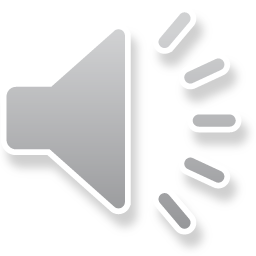 Titolo Presentazione
16/04/2020
Pagina 16
CASO CLINICO
Giuliana ha 53 anni, e due anni or sono gli è stato diagnosticato un k della mammella. 
La paziente è stata sottoposta a cicli di radioterapia e chemioterapia, e ha seguito un programma definito di follow-up
Recentemente ha iniziato ad avvertire dolore progressivo e ingravescente in regione dorsale, con esacerbazione con gli atti inspiratori
Una RMN vertebrale ha evidenziato la presenza di una lesione metastatica a livello della VII vertebra dorsale
Il dolore è continuo, persistente e maggiore durante gli atti respiratori, e incide molto con la qualità di vita
E’ stato impostato un programma di cure palliative
Formula una diagnosi infermieristica reale e una diagnosi di rischio con il relativo piano di assistenza
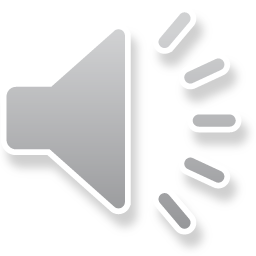 Titolo Presentazione
16/04/2020
Pagina 17